Муниципальное автономное дошкольное образовательное учреждение «Детский сад № 3 «Семицветик» комбинированного вида»
Равные возможности
Равные возможности
Минусинск, 2023 год
Цели ФГОС ДО
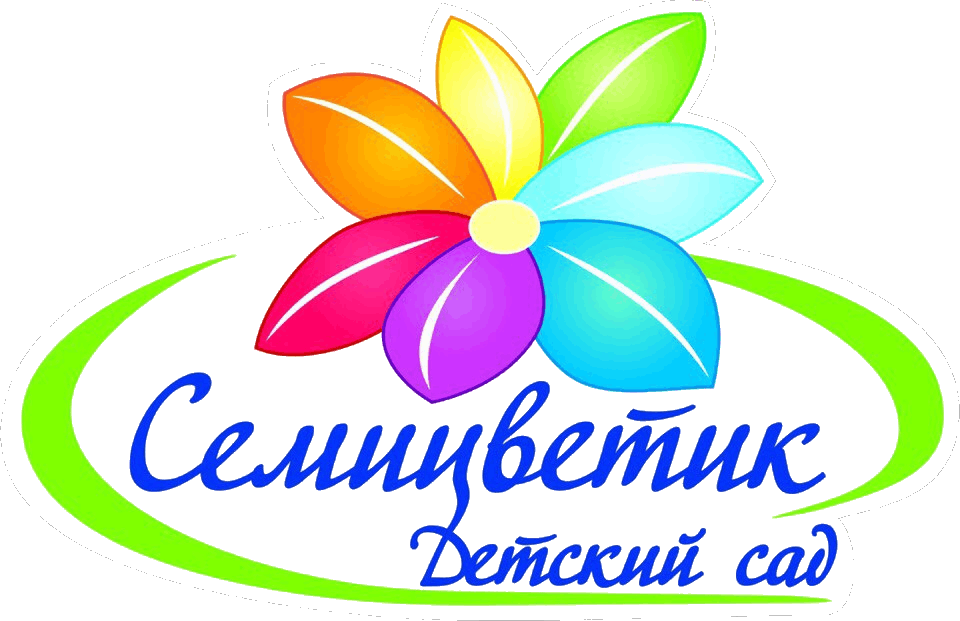 1
Обеспечение государством равенства возможностей для каждого ребенка в получении качественного дошкольного образования.
2
Сохранение единства образовательного пространства Российской Федерации относительно уровня дошкольного образования.
Цель ФАОП
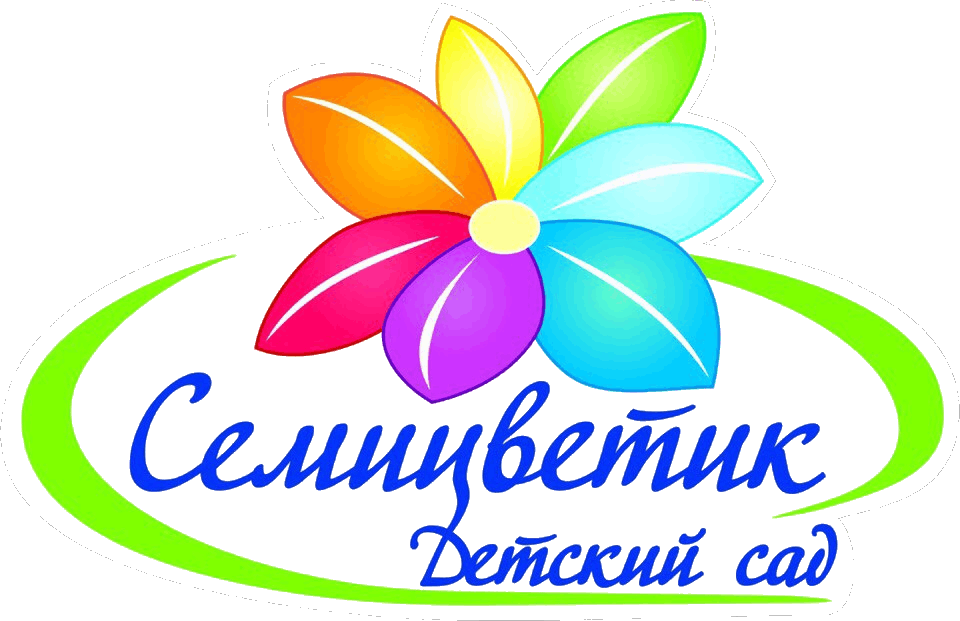 Обеспечение условий для дошкольного образования, определяемых общими и особыми потребностями обучающегося раннего и дошкольного возраста с ОВЗ, индивидуальными особенностями его развития и состояния здоровья.
Программа содействует взаимопониманию и сотрудничеству между людьми, способствует реализации прав обучающихся дошкольного возраста на получение доступного и качественного образования, обеспечивает развитие способностей каждого ребенка, формирование и развитие личности ребенка в соответствии с принятыми в семье и обществе духовно-нравственными и социокультурными ценностями в целях интеллектуального, духовно-нравственного, творческого и физического развития человека, удовлетворения его образовательных потребностей и интересов.
Детский сад – маршрут развития
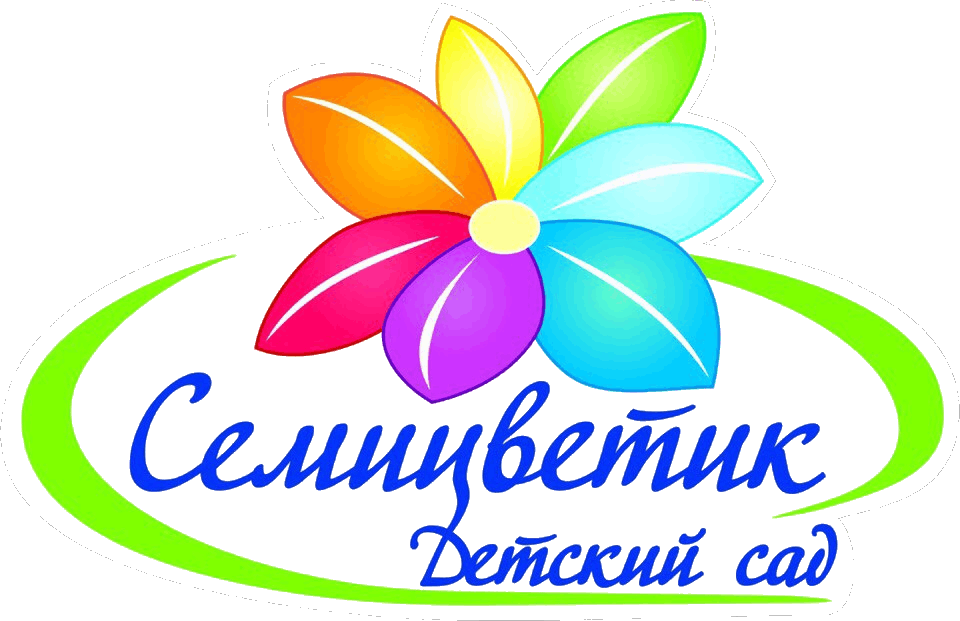 Задачи:
1
выявить резервные возможности каждого ребенка
Цель: создание единого образовательного пространства для развития способностей (возможностей) каждого ребенка.
создать благоприятные условия развития в соответствии с их возрастными, психофизическими и индивидуальными особенностями, развития  способностей и творческого потенциала каждого ребенка
2
3
организовать инклюзивное образовательное и воспитательное пространство
Система работы
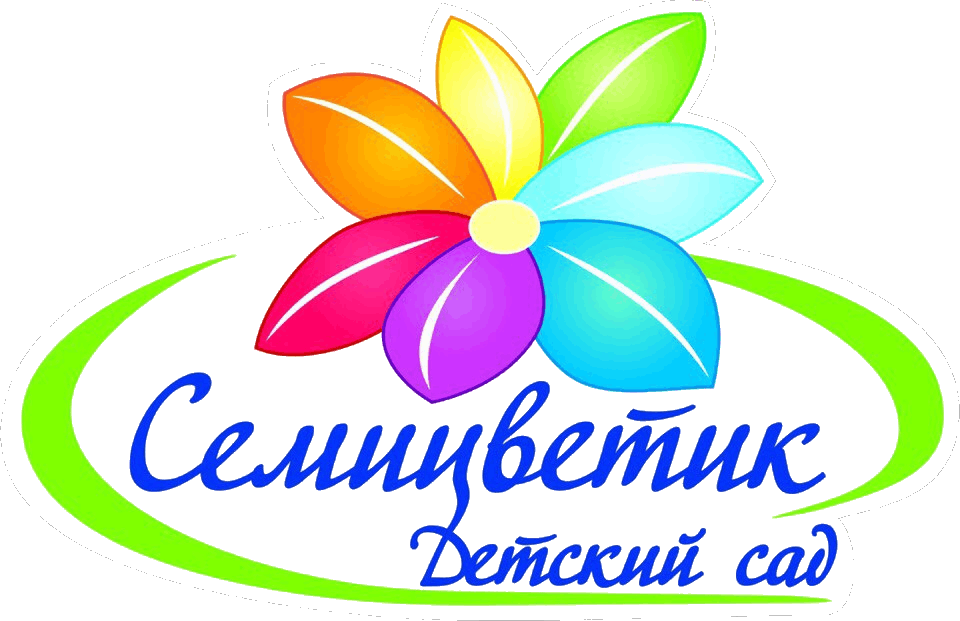 1 этап - диагностический - Определяем индивидуальные возможности каждого ребенка и его образовательные потребности
развернутые анкеты для родителей
результаты диагностики психологом
результаты диагностики дефектологом
результаты диагностики логопедом
результаты мониторинга воспитателей
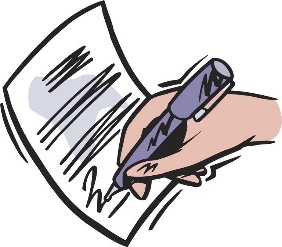 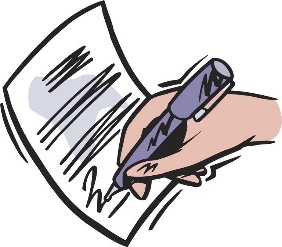 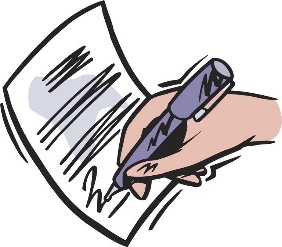 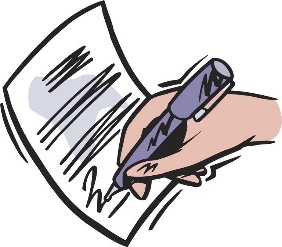 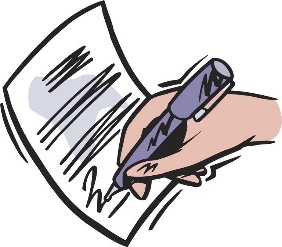 работа в рамках ППС, направление на ПМПК, составление АОП и ИОМ обучающегося
Система работы
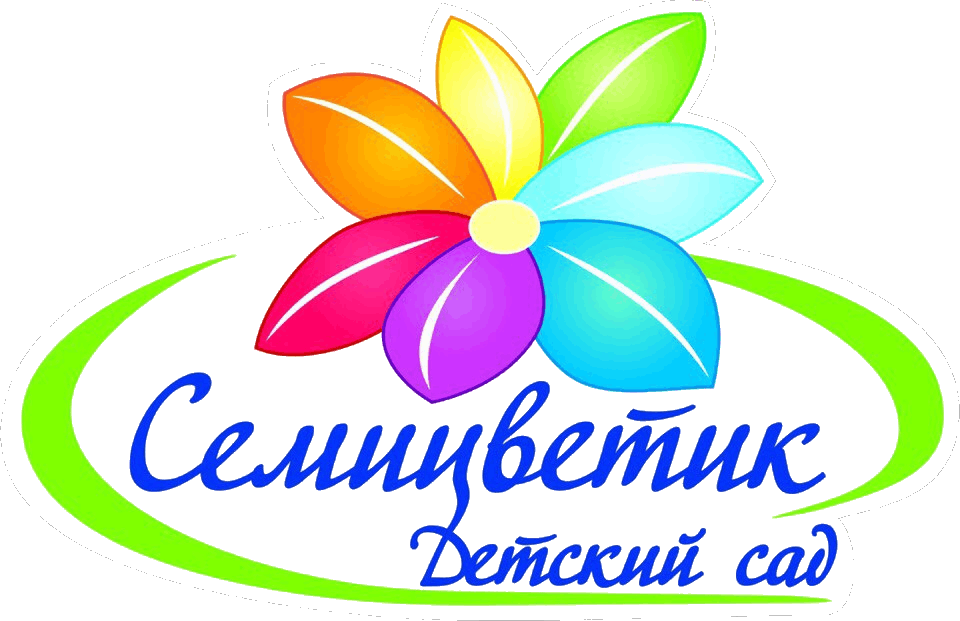 2 этап - деятельностный -  развиваем  потенциал ребенка и выстраиваем единую образовательную и воспитательную среду
создание условий для снижения сенсорного и эмоционального дискомфорта детей
формирование социально приемлемой формы общения
обучение общению и коммуникации
максимальное развитие потенциала каждого ребенка, учитывая его возможности, потребности
создание условий для успешного включения детей в среду нормотипичных сверстников
оказание родителям консультационной помощи
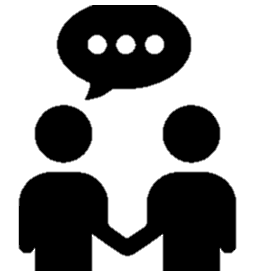 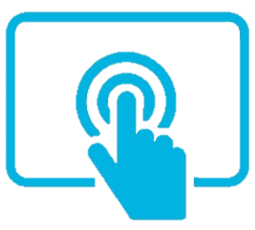 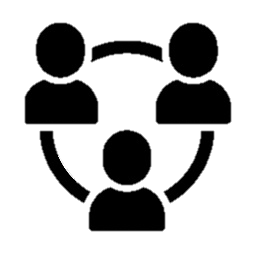 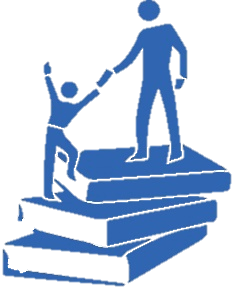 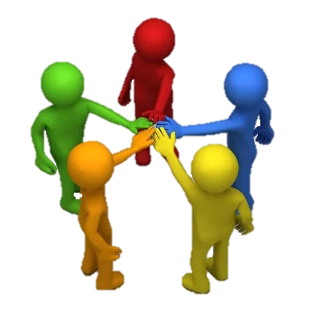 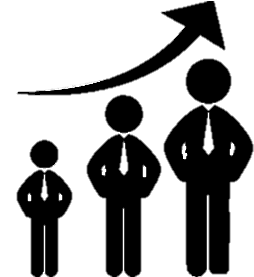 Система работы
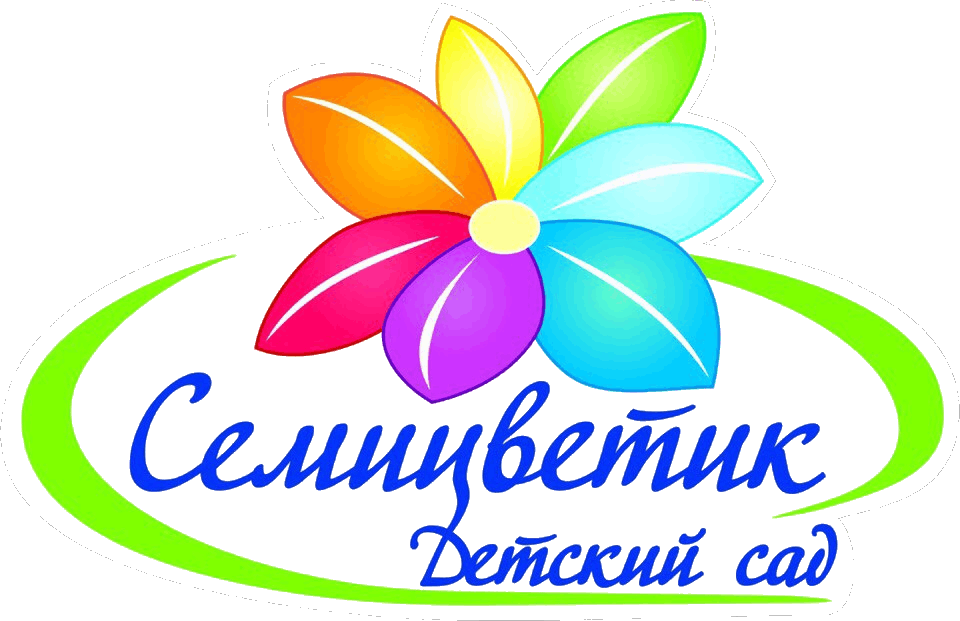 3 этап - аналитический
- дети принимают активное участие во всех мероприятиях ДОУ
- выпускники наших групп продолжают обучение в школах города, где показывают положительные результаты и успешно социализируются в новых коллективах
- умеют находить сильные стороны в каждом
- умеют проявлять искреннюю заботу и дружбу
- сформированны нравственные установки, общая культура и воспитанность
итоговый мониторинг воспитателей
проведение итоговой диагностики специалистов сопровождения
построение дальнейшего маршрута развития
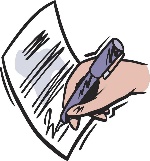 Планируемые результаты
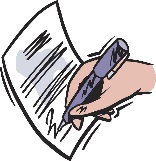 Дети с ОВЗ
Нормотипичные дети
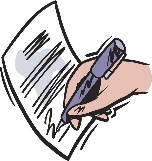 Семицветик - сад, в котором растут дети
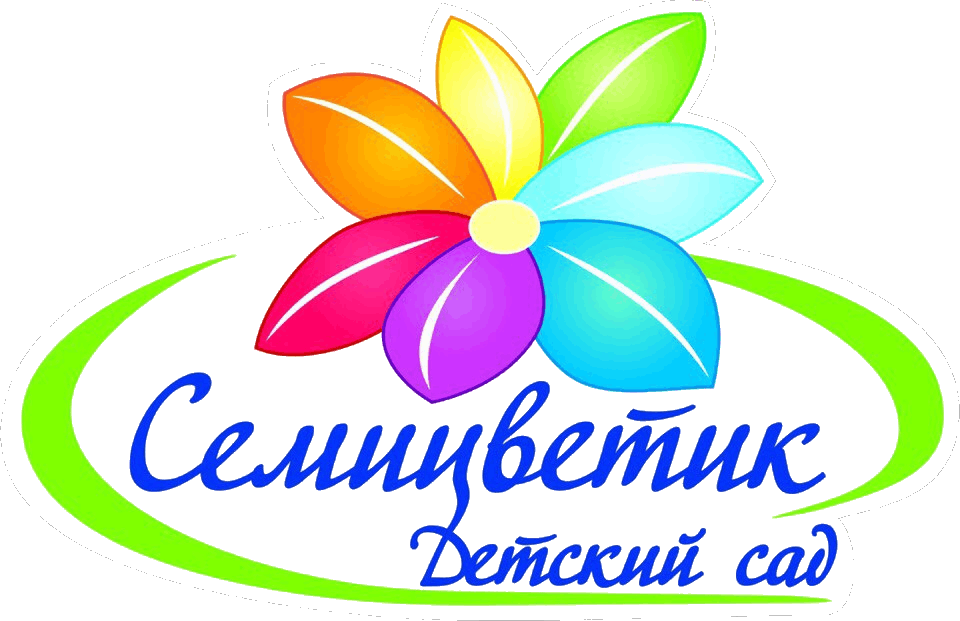 Красный лепесток - Лепесток Дружбы
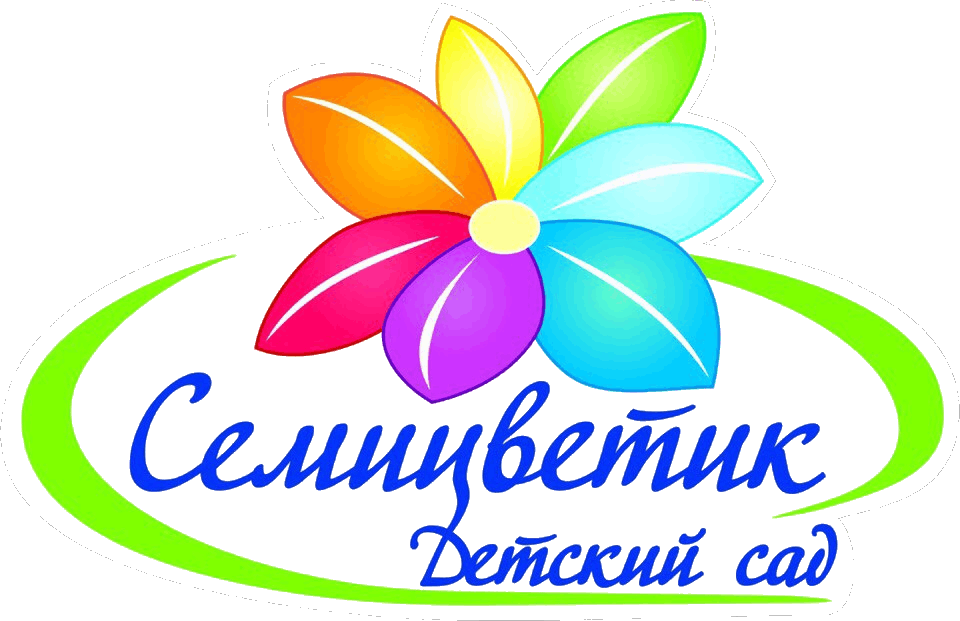 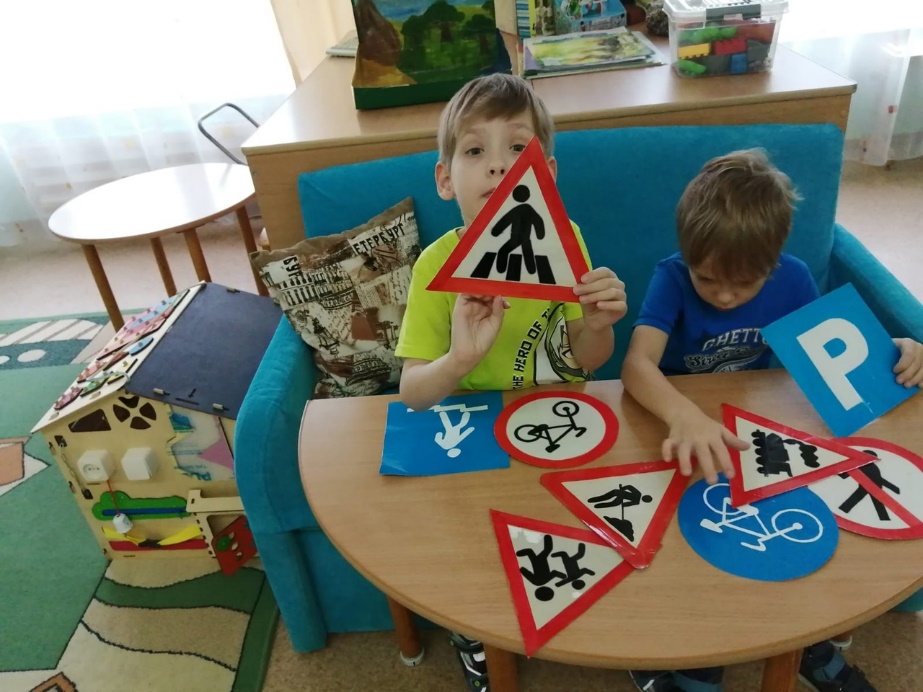 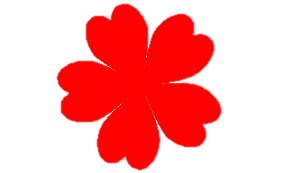 участвует в коллективном создании замысла в игре и на занятиях
способен выбирать себе род занятий, участников по совместной деятельности, демонстрирует достаточный уровень игровой деятельности: способен к созданию замысла и развитию сюжета, к действиям в рамках роли, к ролевому взаимодействию, к коллективной игре
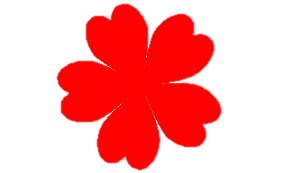 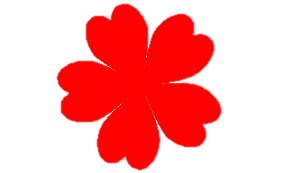 проявлять интерес к другим детям
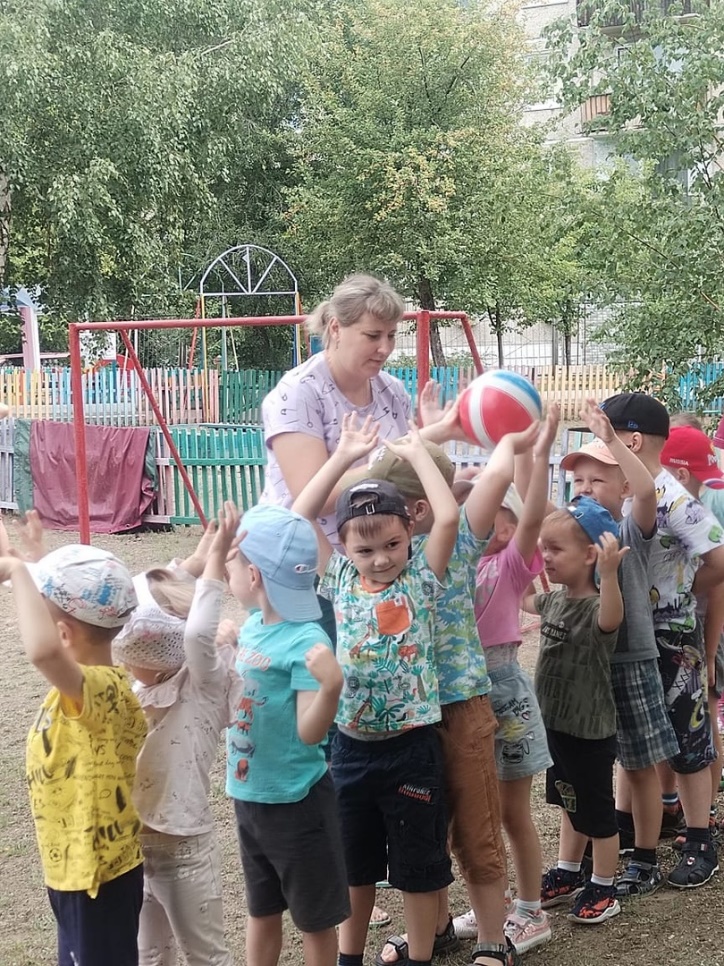 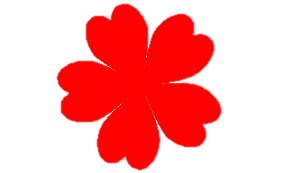 выбирает род занятий, участников по совместной деятельности, избирательно и устойчиво взаимодействует с детьми
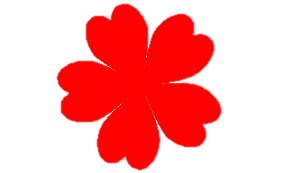 передает как можно более точное сообщение другому, проявляя внимание к собеседнику
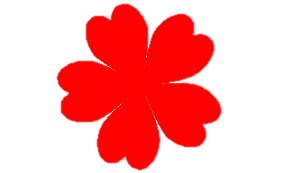 передает как можно более точное сообщение другому, проявляя внимание к собеседнику*
* Целевые ориентиры из ФАОП
Оранжевый лепесток - Лепесток Общения
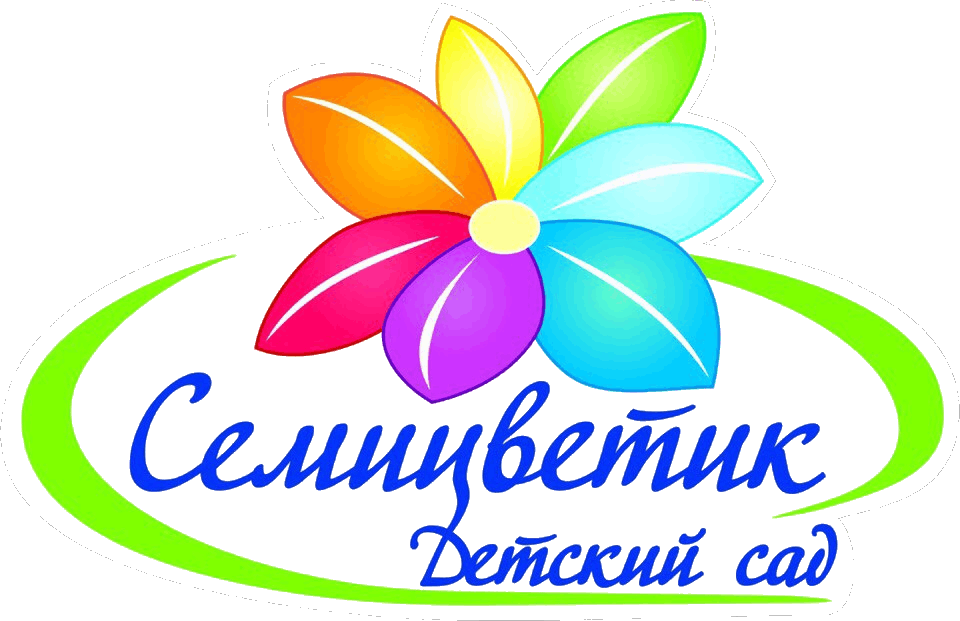 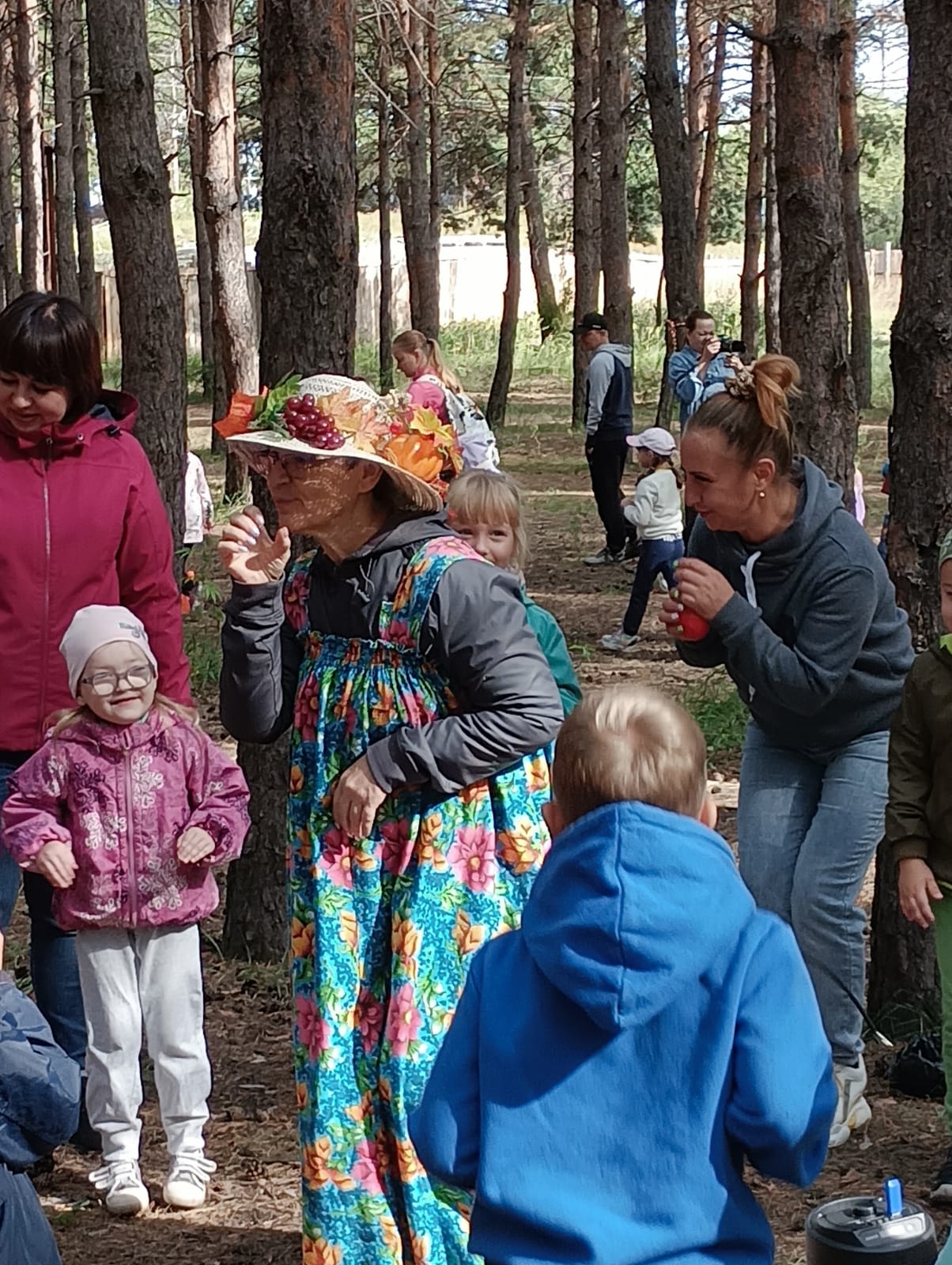 здороваться при встрече с педагогическим работником и другими детьми, прощаться при расставании, пользуясь при этом невербальными средствами общения
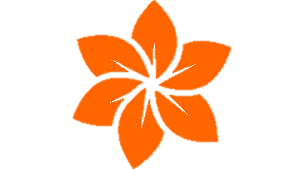 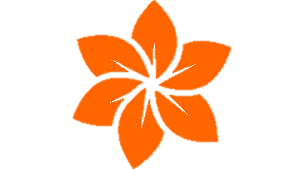 владеет конвенциональными формами общения (вербально и (или) невербально)
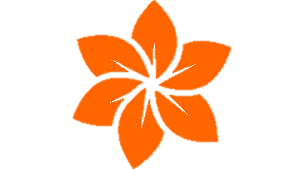 способен подчиняться правилам и социальным нормам во взаимоотношениях с педагогическим работником
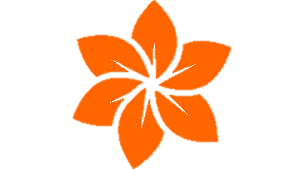 понимает вопросы в пределах ситуации общения
Желтый лепесток - Лепесток Знаний
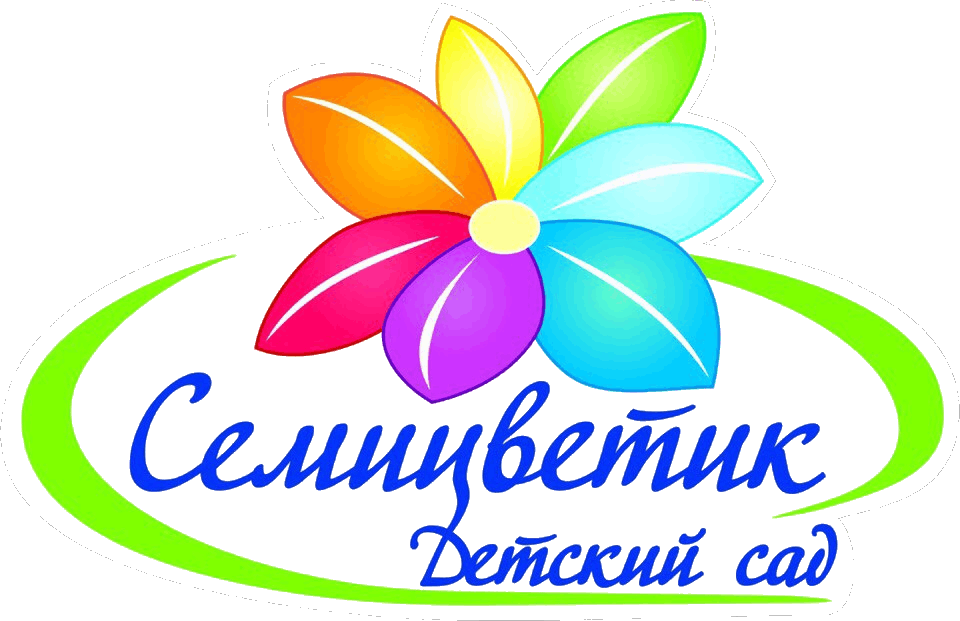 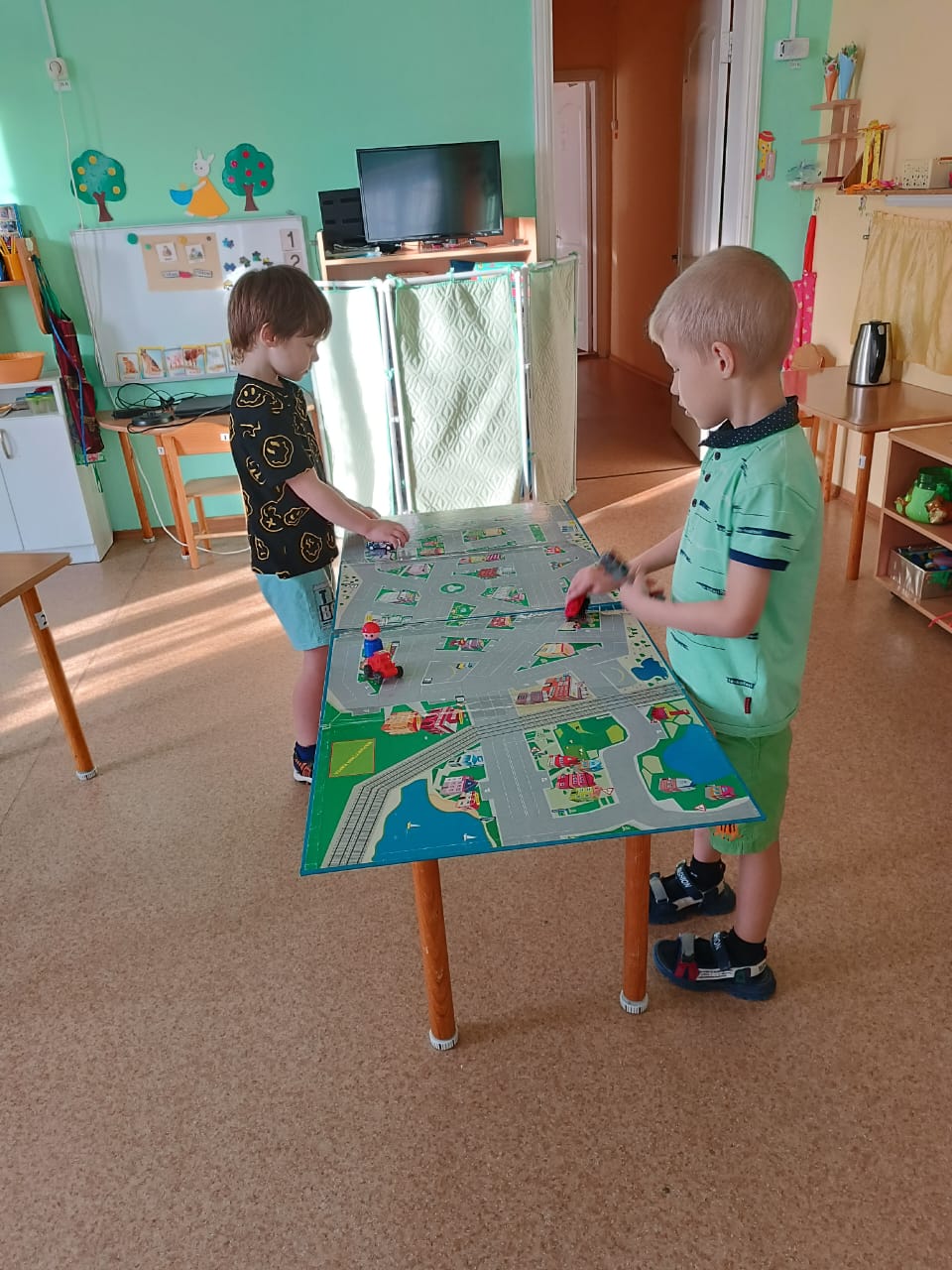 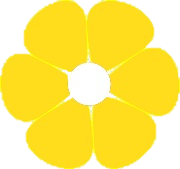 знает основные цвета и геометрические формы
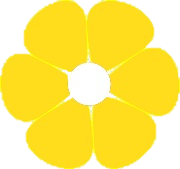 обладает начальными знаниями о себе и социальном мире, в котором он живет
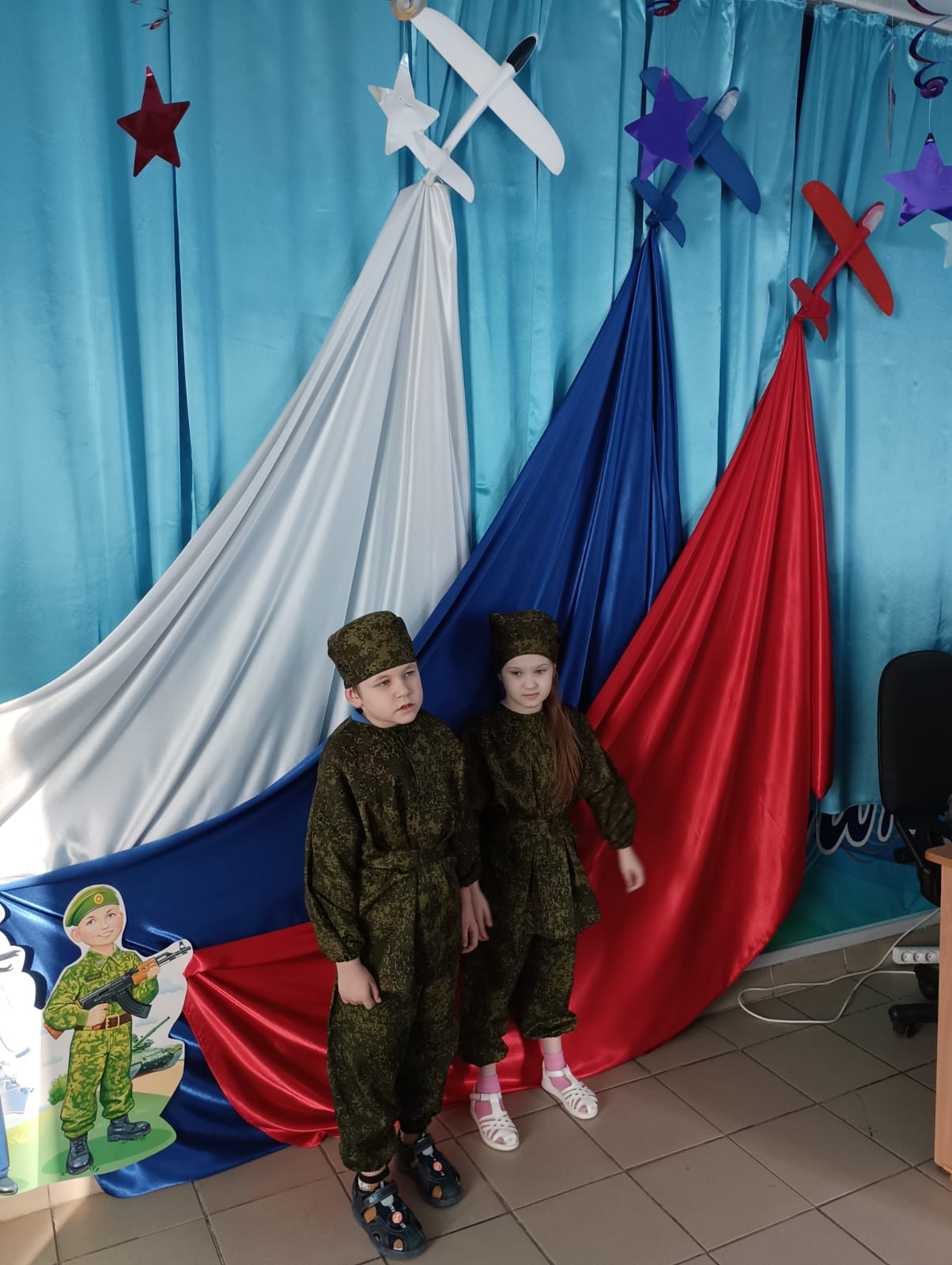 у ребенка сформированы элементарные пространственные представления и ориентировка во времени, ребенок осваивает количественный и порядковый счет в пределах десятка
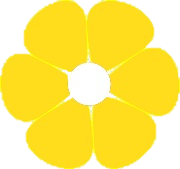 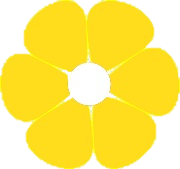 сформированы представления о своей семье, Отечестве (Родной город)
Зеленый лепесток - Лепесток Самостоятельности
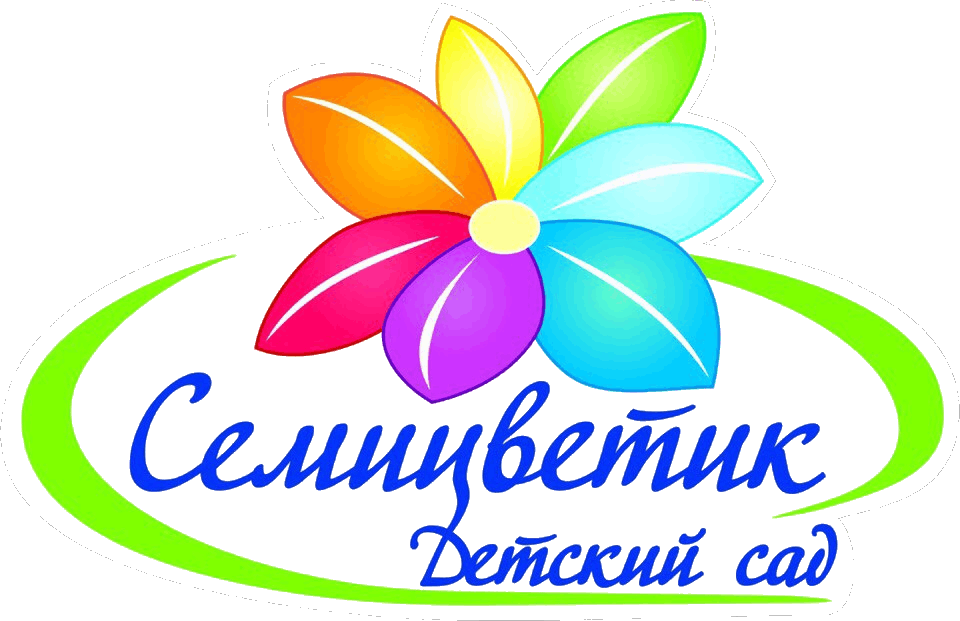 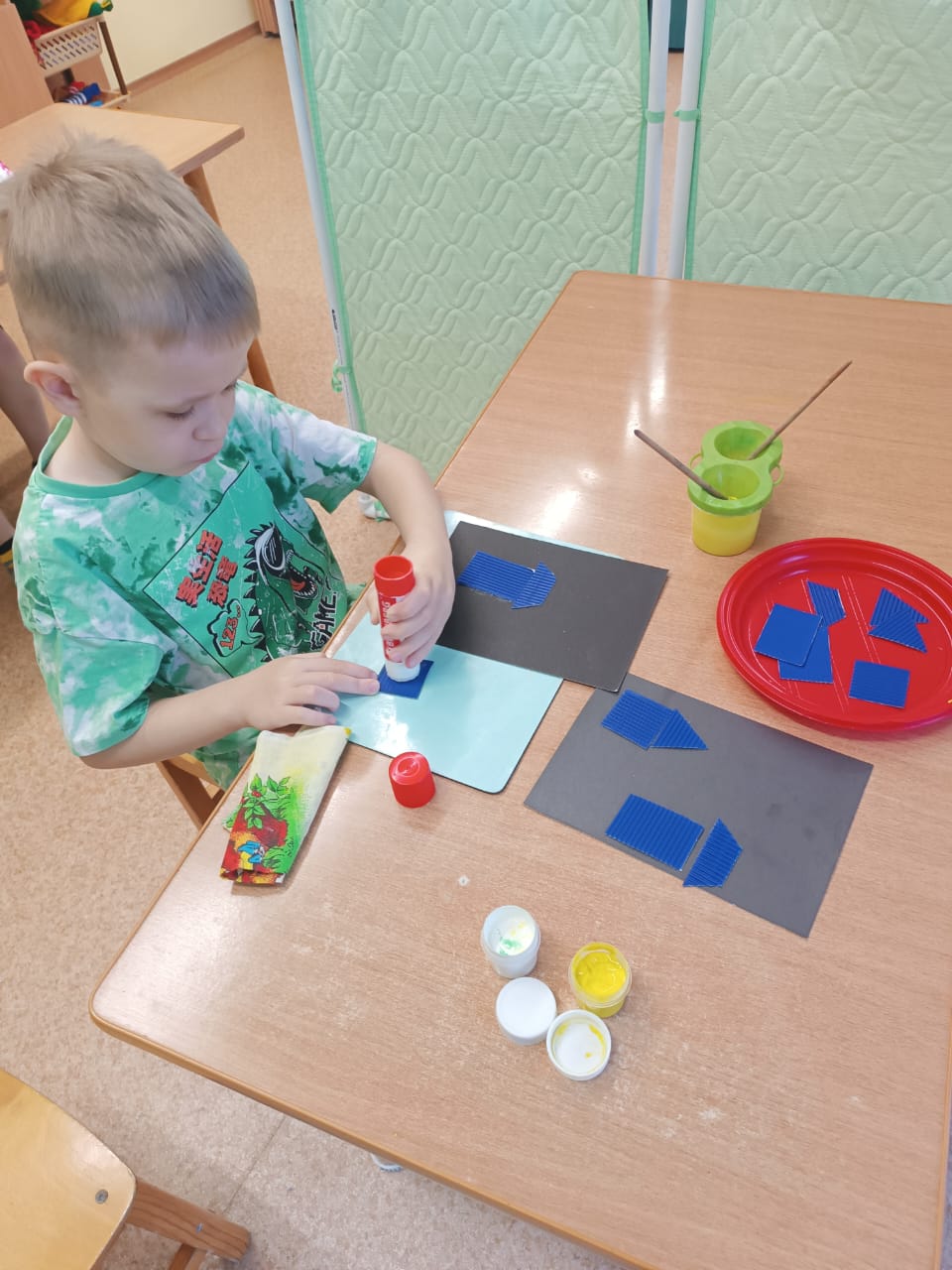 стремится к самостоятельности, проявляет относительную независимость от педагогического работника самостоятельно ходить
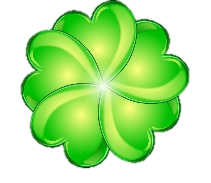 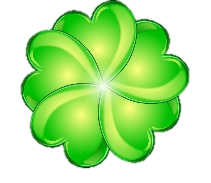 самостоятельно ест, владеет навыком опрятности), убирает за собой (игрушки, посуду)
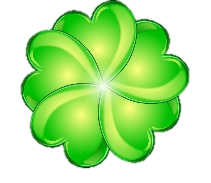 проявляет инициативу и самостоятельность в разных видах деятельности
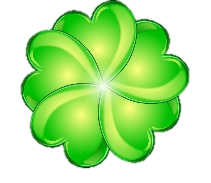 самостоятельно получает новую информацию (задает вопросы, экспериментирует)
Голубой лепесток - Лепесток Здоровья
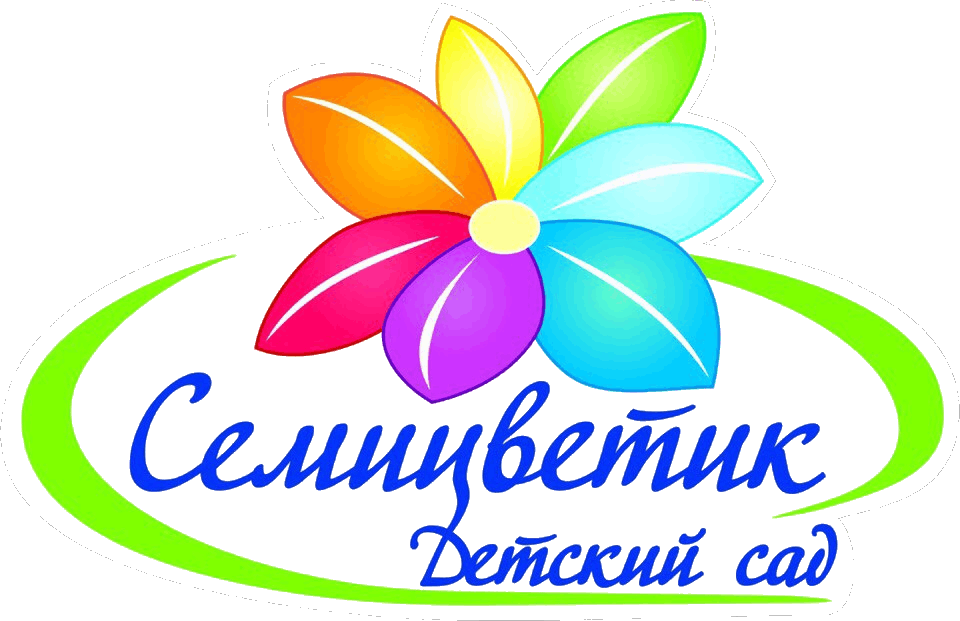 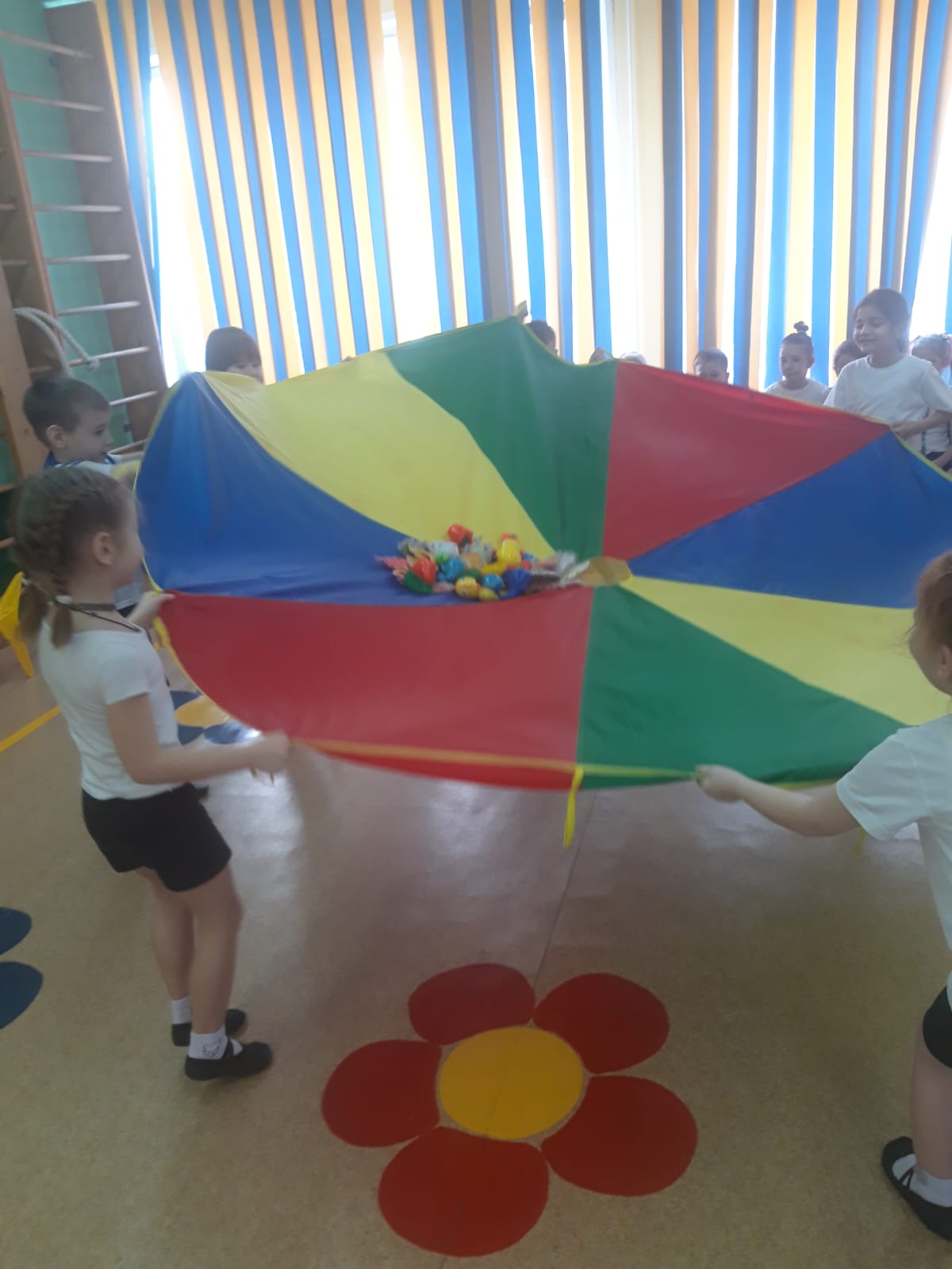 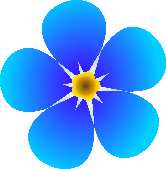 может соблюдать правила безопасного поведения и личной гигиены
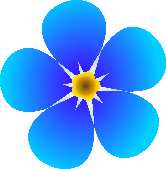 выполняет упражнения с использованием тренажеров, батута под контролем педагогических работников
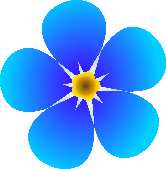 имеет на уровне стереотипа представления о здоровом образе жизни и связанными с ним правилами
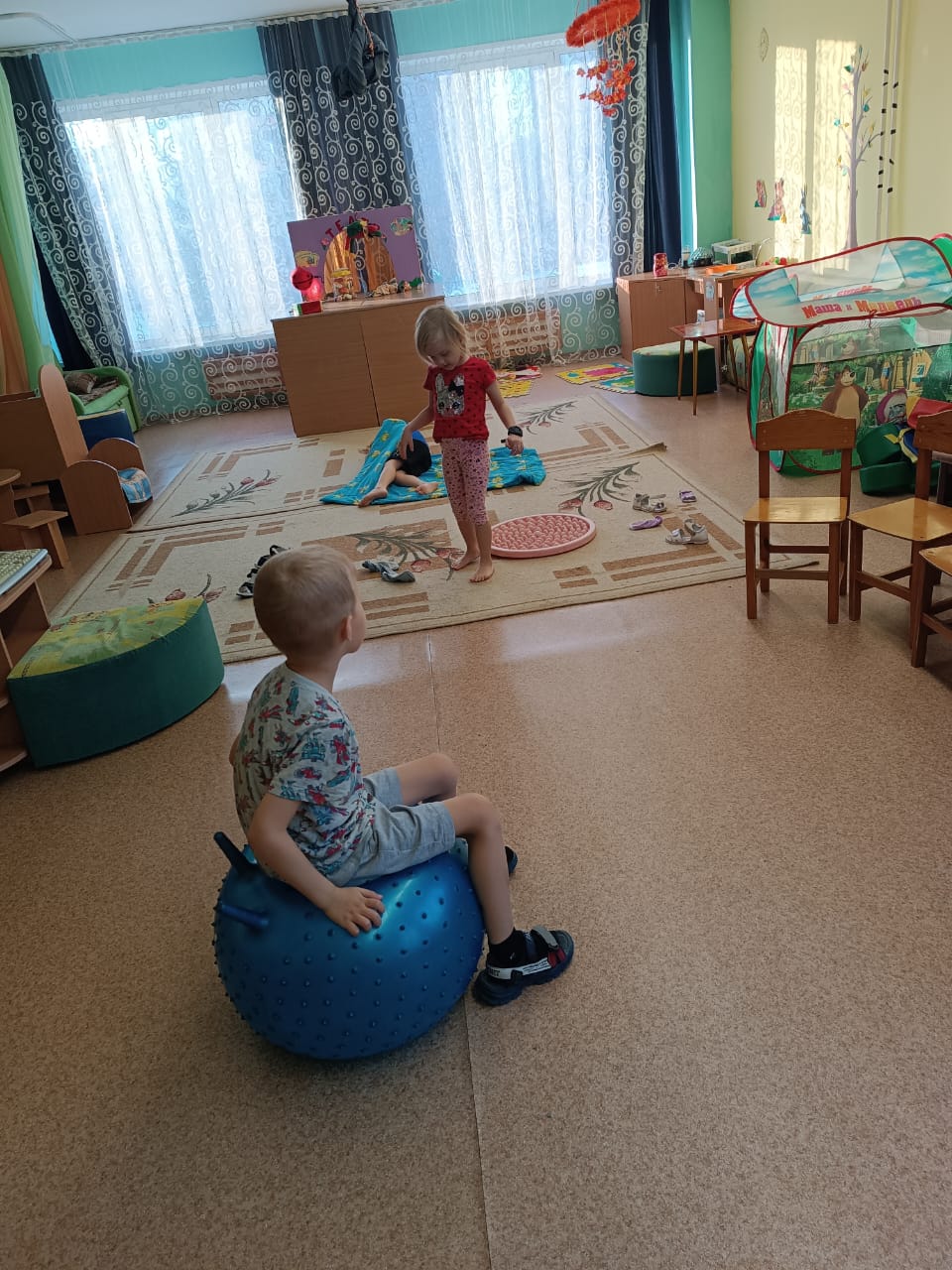 у ребенка развита крупная и мелкая моторика, движения рук достаточно координированы, рука подготовлена к письму, подвижен, владеет основными движениями, их техникой
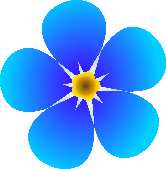 Синий лепесток - Лепесток Умелости
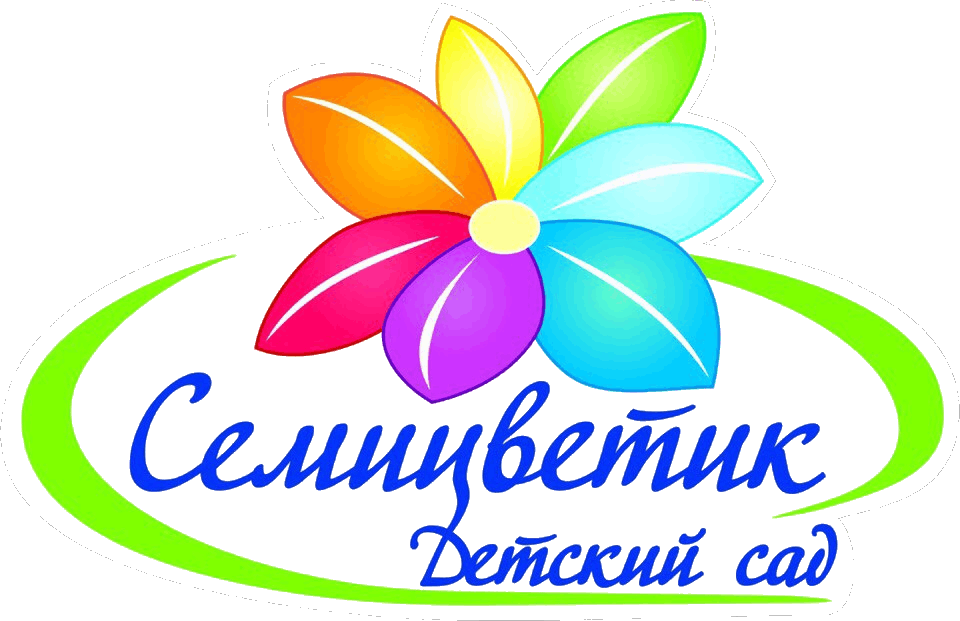 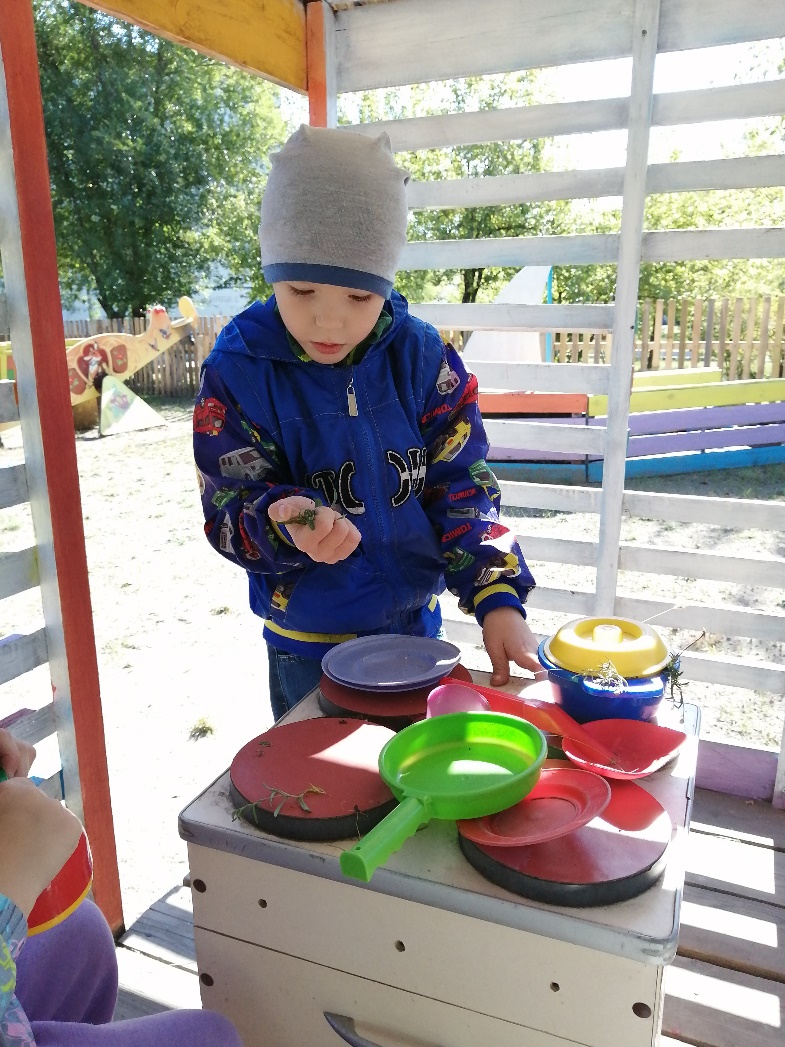 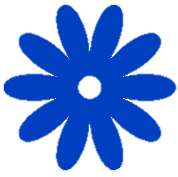 владеть элементарными навыками в быту
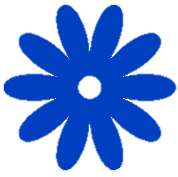 владеет техникой чтения частично
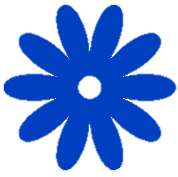 владеет основными навыками самообслуживания (одевается и раздевается
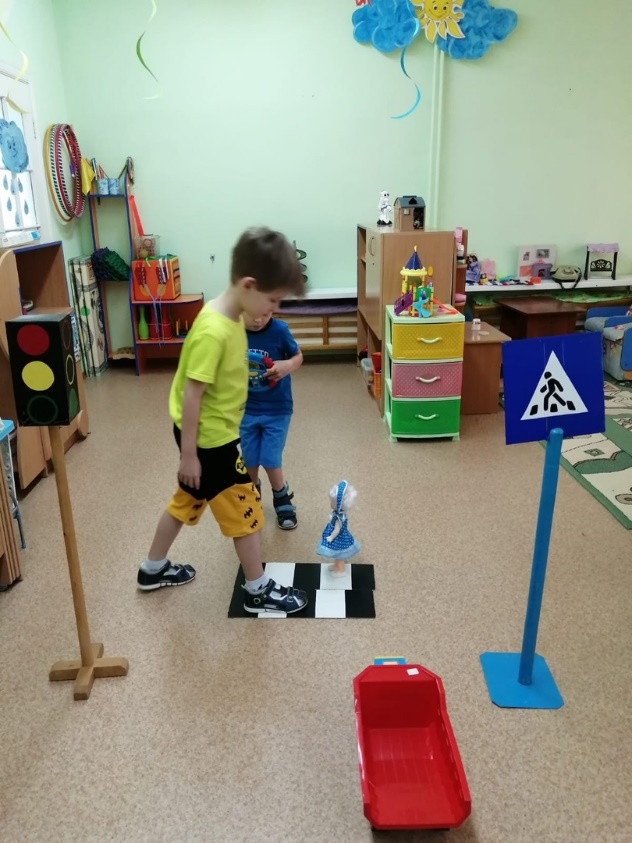 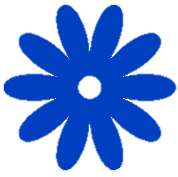 умеет следовать расписанию (в адекватной форме) в учебной деятельности и в быту
у ребенка развит интерес и основные умения в изобразительной деятельности (рисование, лепка, аппликация), в конструировании из разного материала (включая конструкторы, модули, бумагу, природный и иной материал)
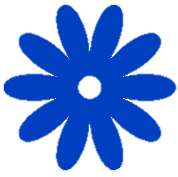 Фиолетовый лепесток – 
Лепесток Творчества
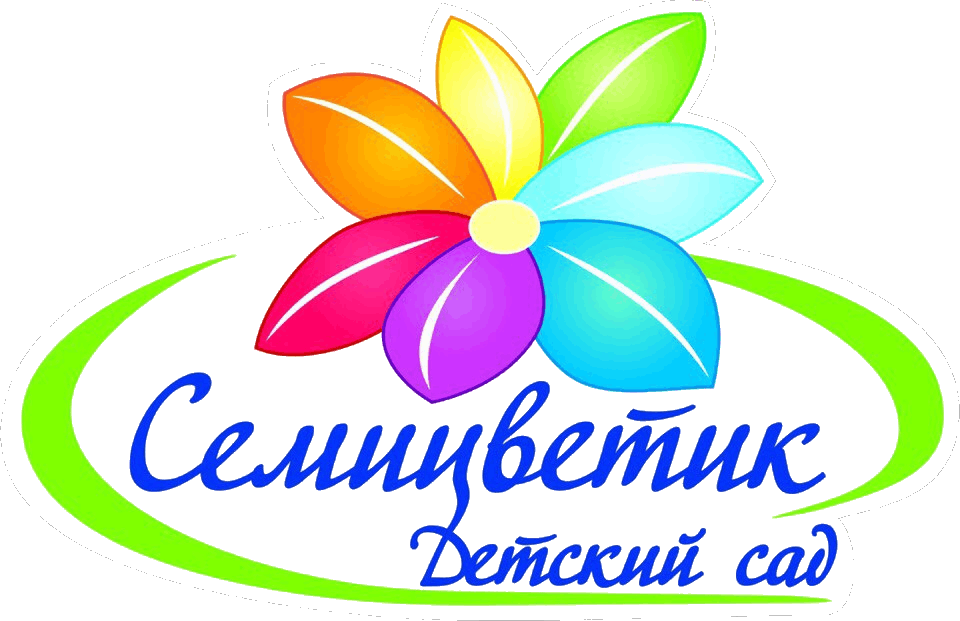 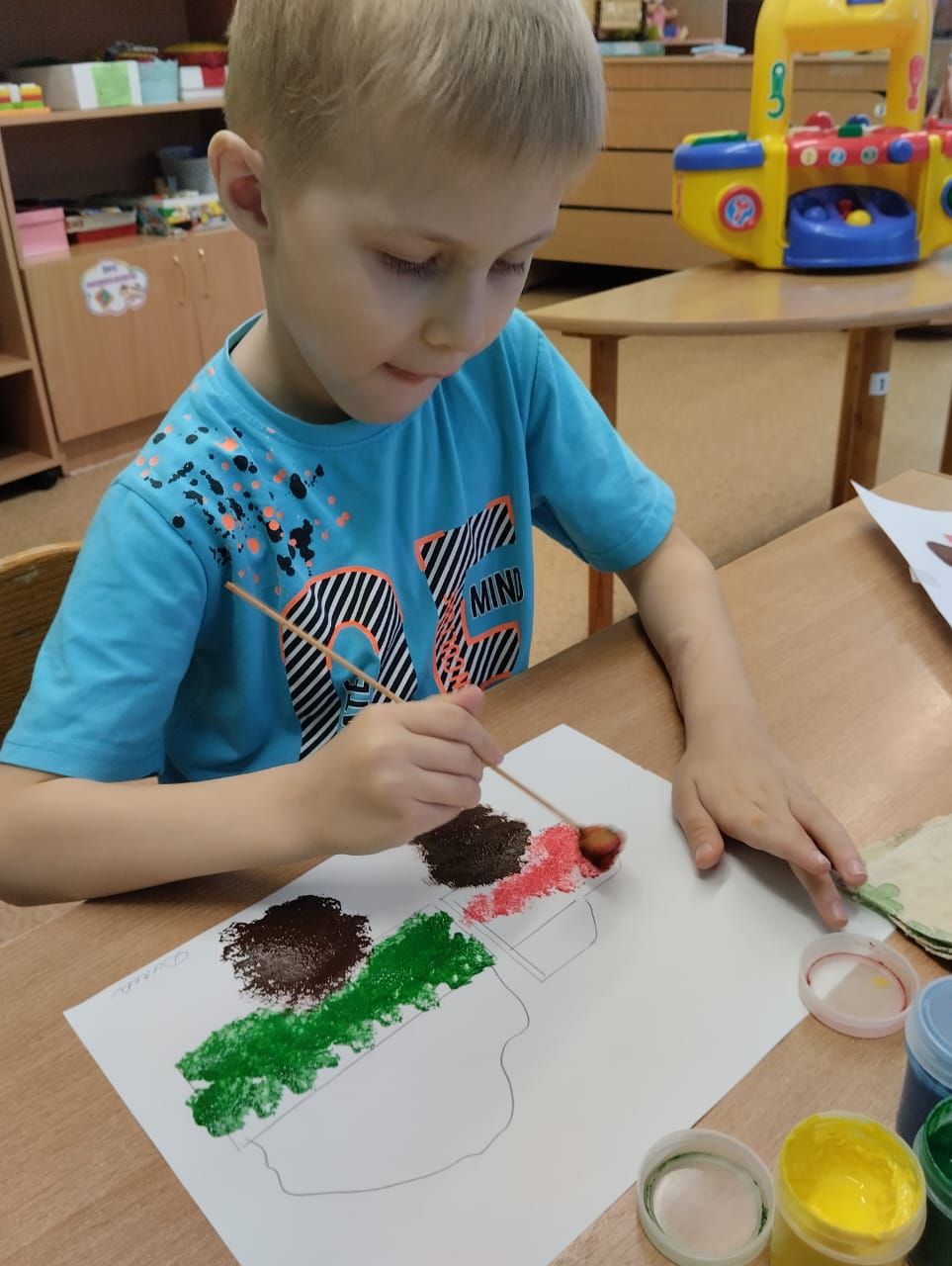 владеет нетрадиционными техниками рисования с использованием различного материала (рисование песком, рисование мыльными пузырями, рисование мятой бумагой, кляксография с трубочкой, печать по трафарету, монотипия предметная, кляксография обычная, пластилинография)
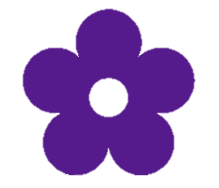 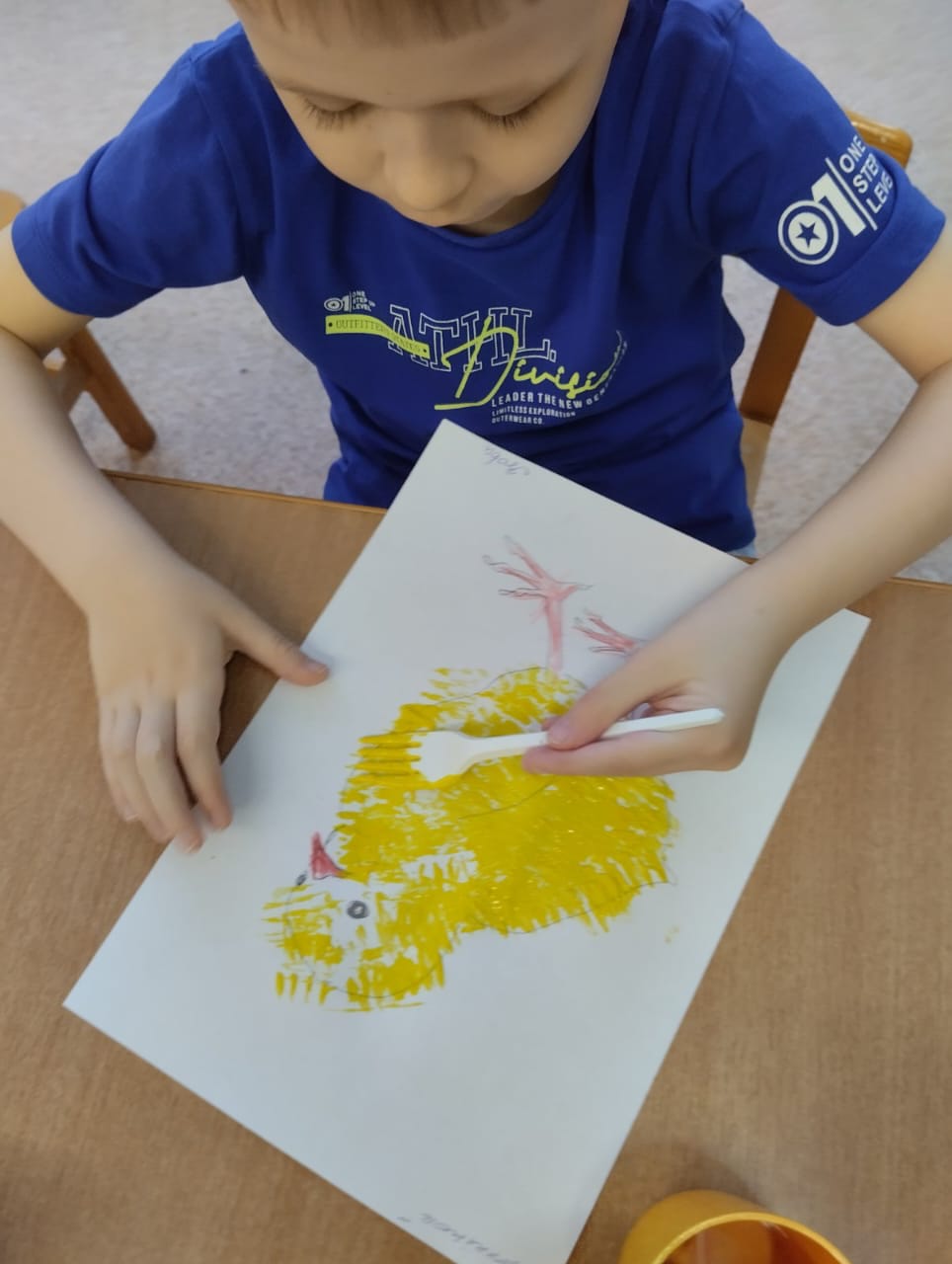 проявляет творческую активность и способность к созданию новых образов в художественно-эстетической деятельности
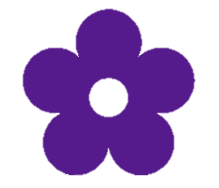 проявляет интерес к произведениям народной, классической и современной музыки, к музыкальным инструментам
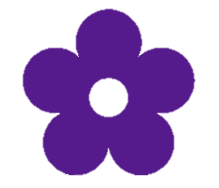 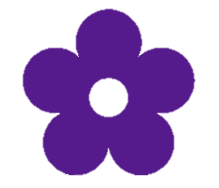 стремится к использованию различных средств и материалов в процессе изобразительной деятельности
Спасибо за внимание!